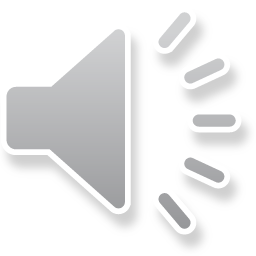 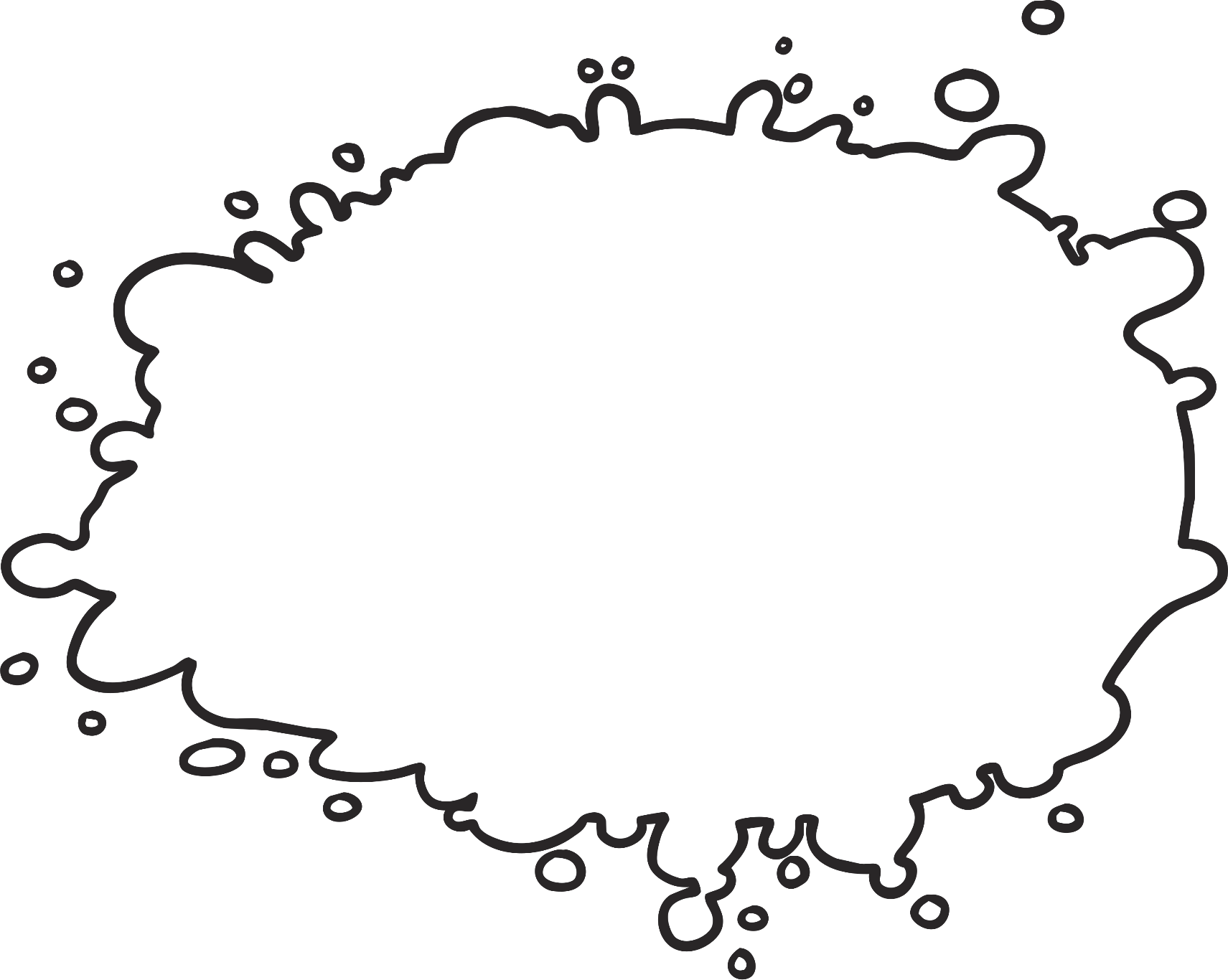 blanc
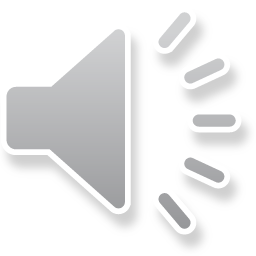 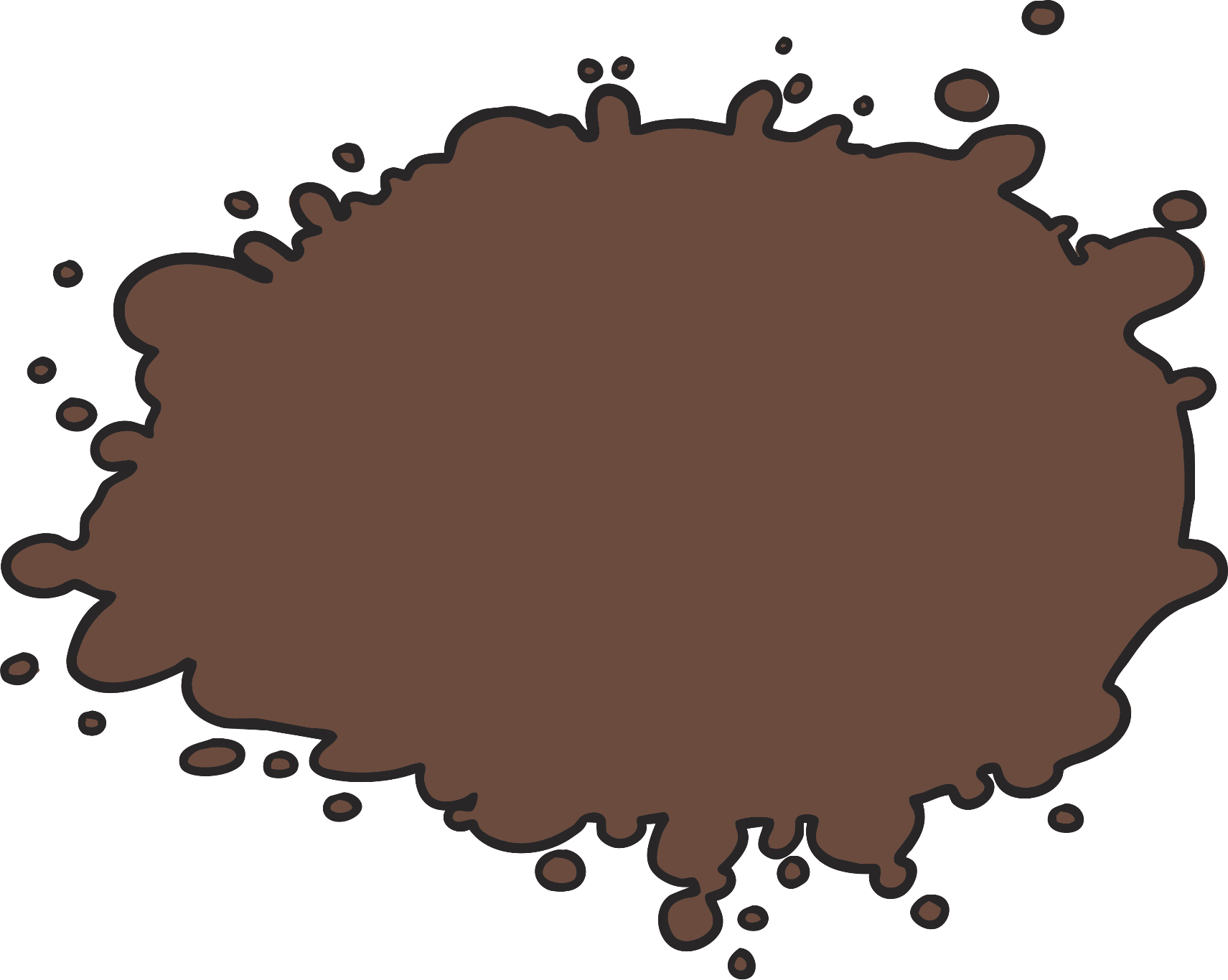 marron
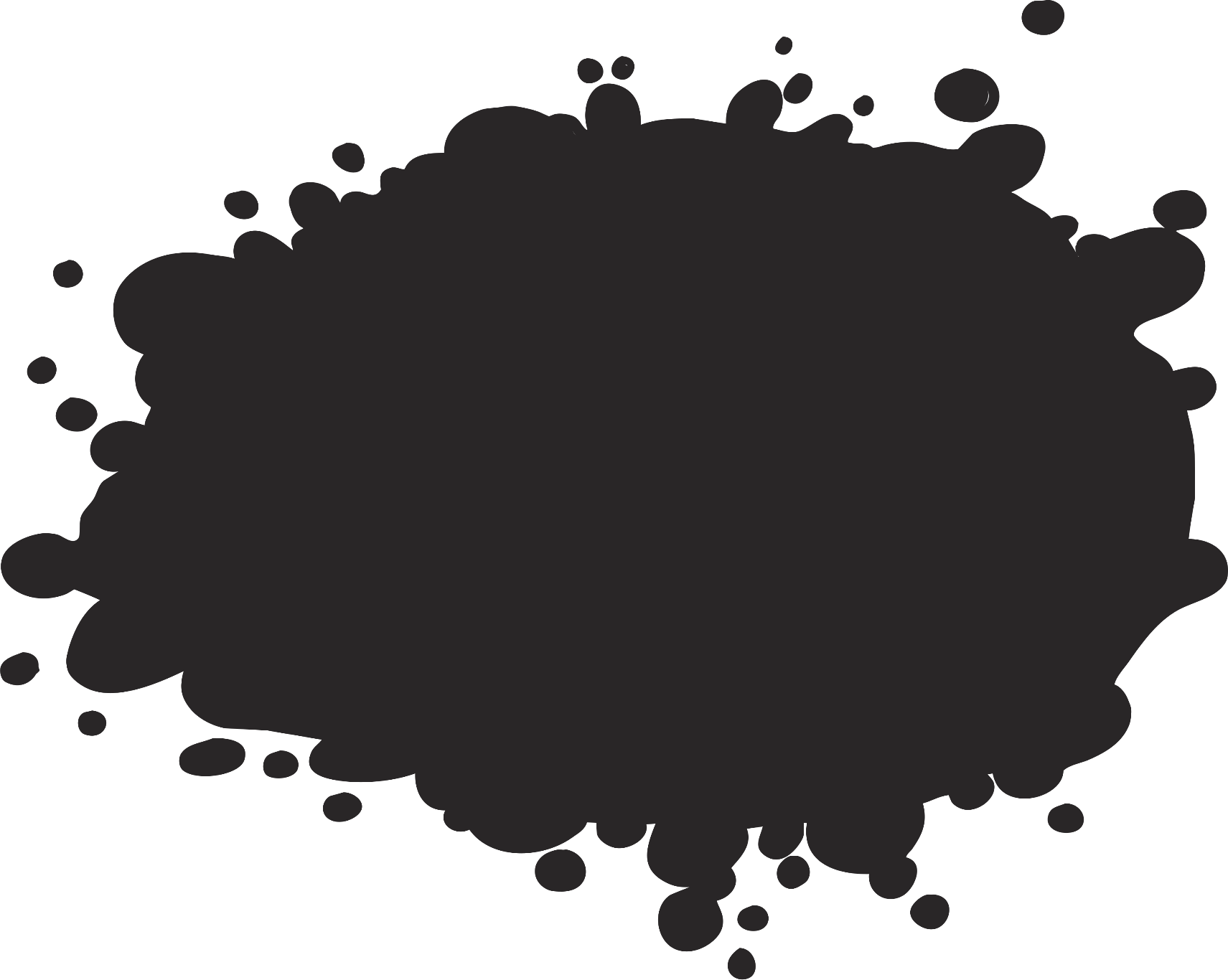 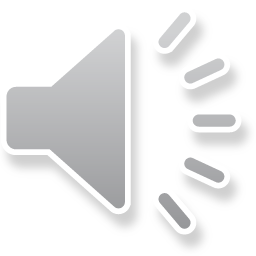 noir
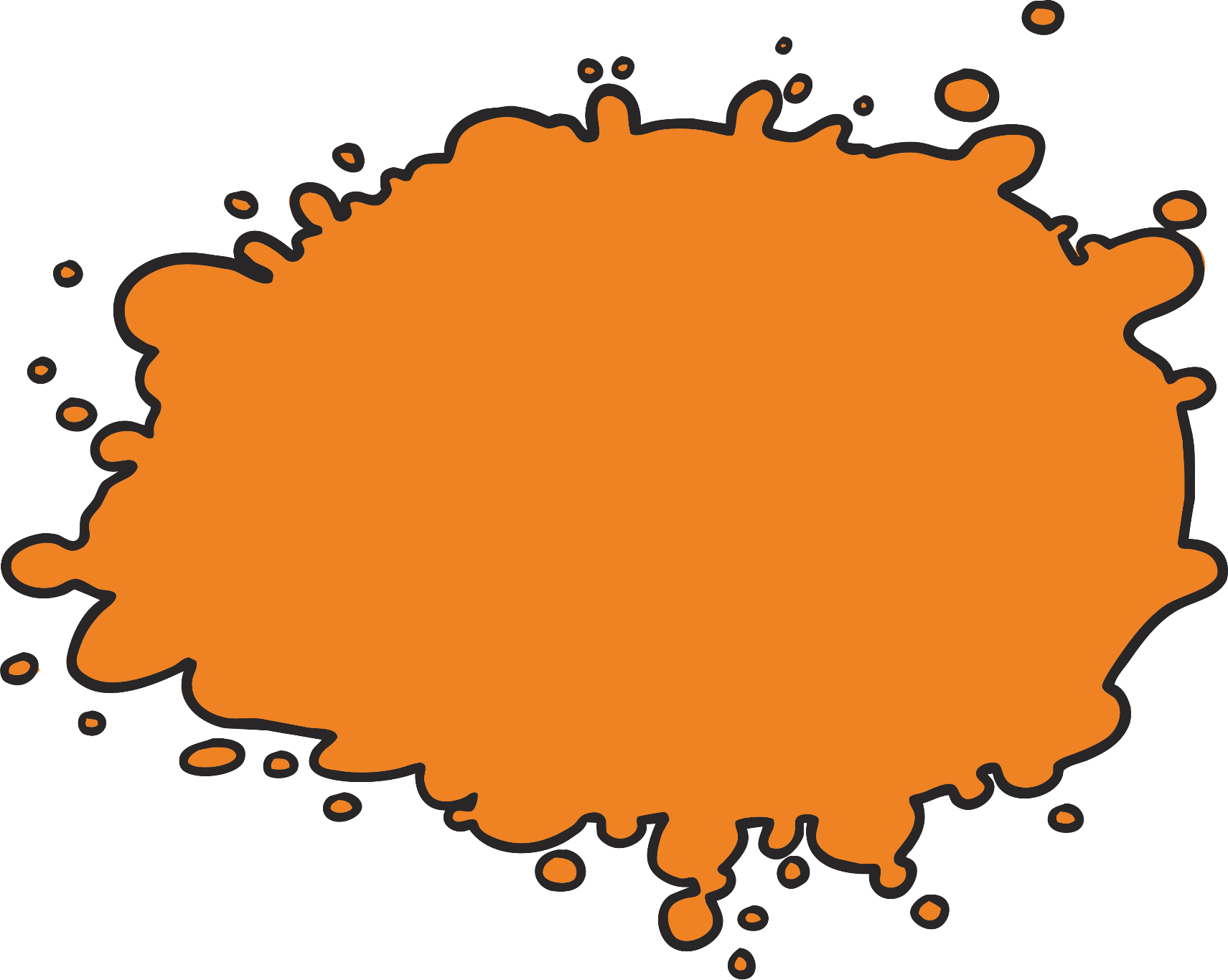 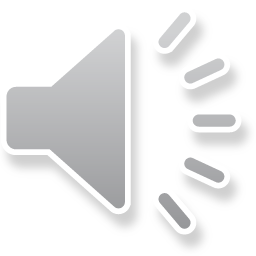 orange
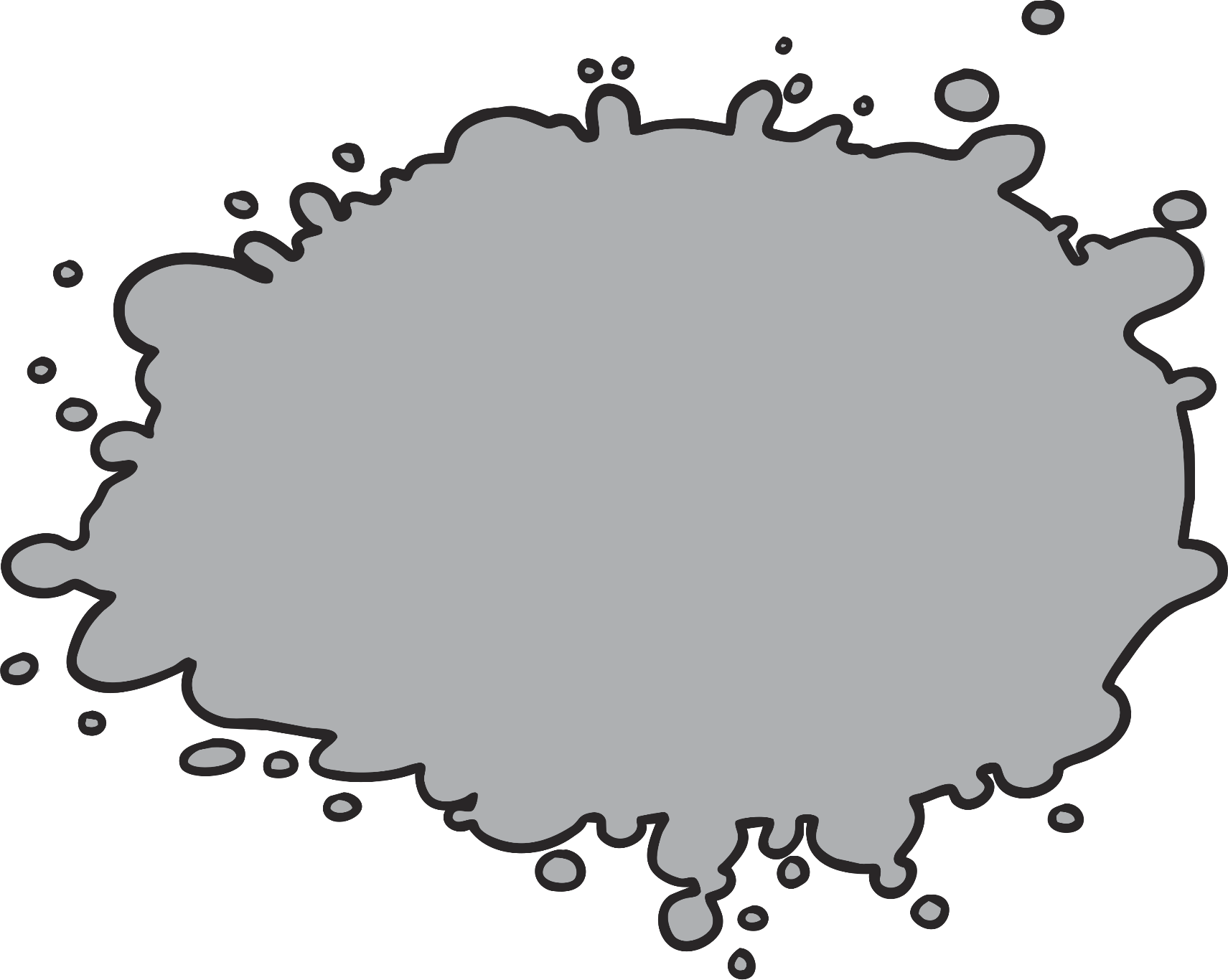 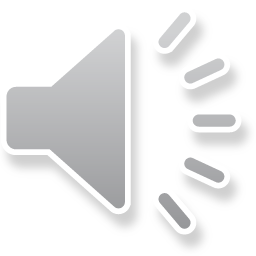 gris
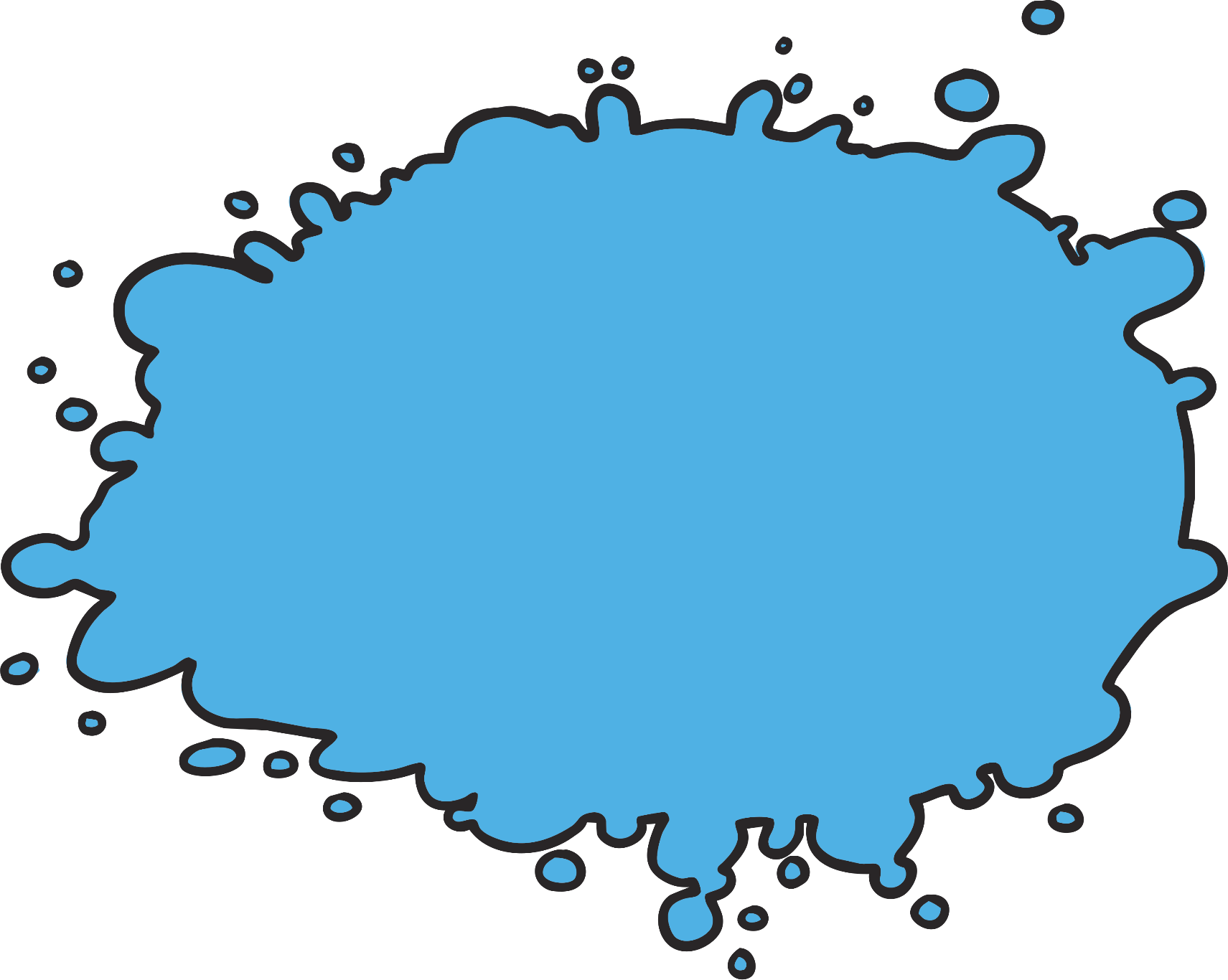 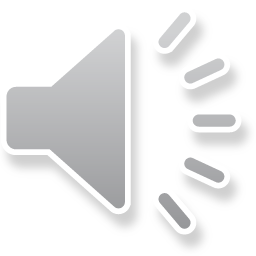 bleu
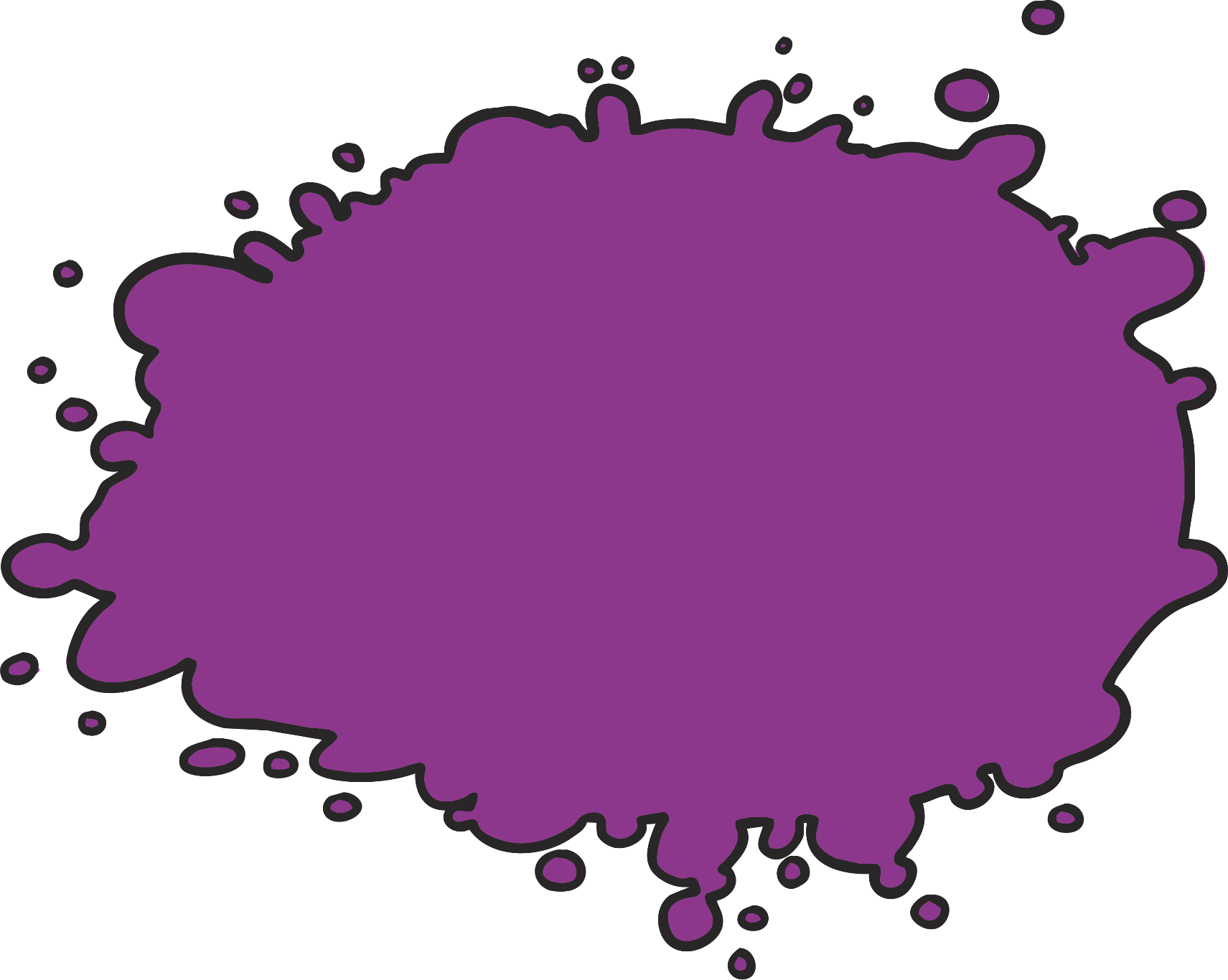 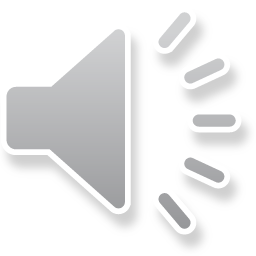 violet
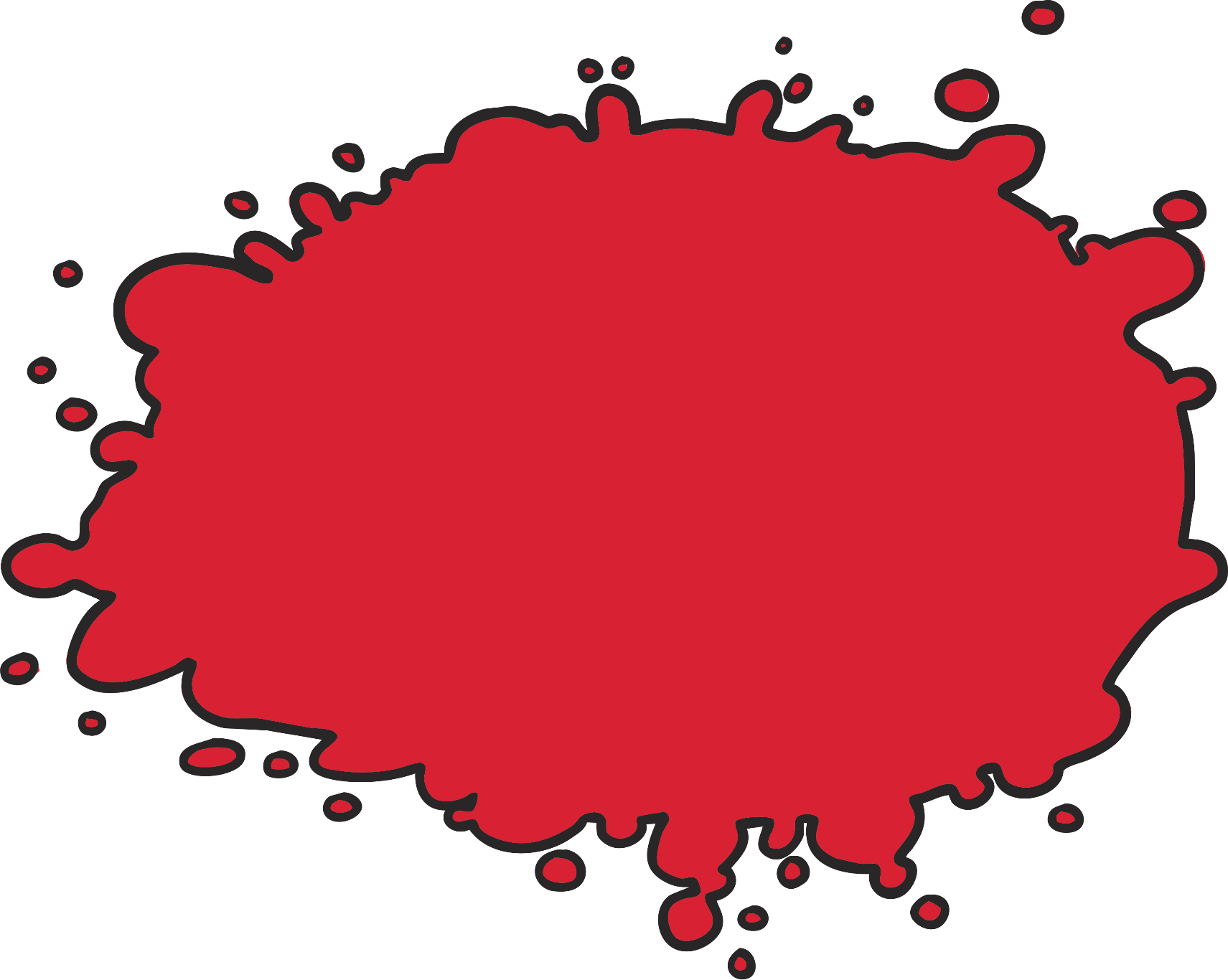 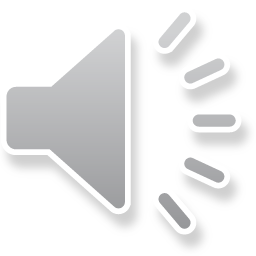 rouge
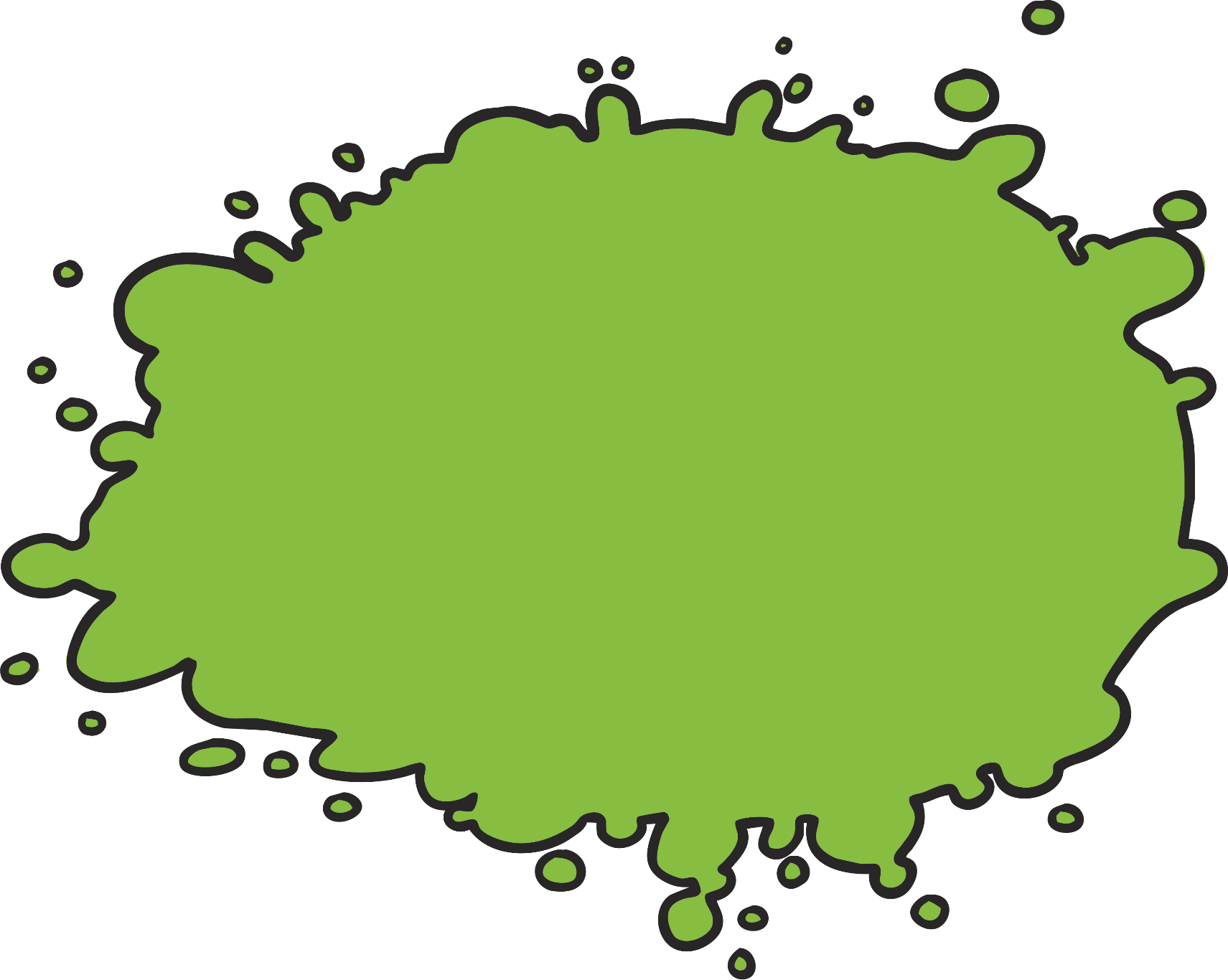 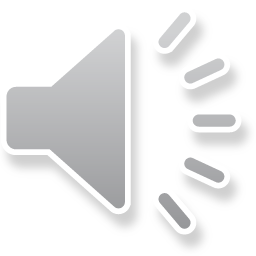 vert
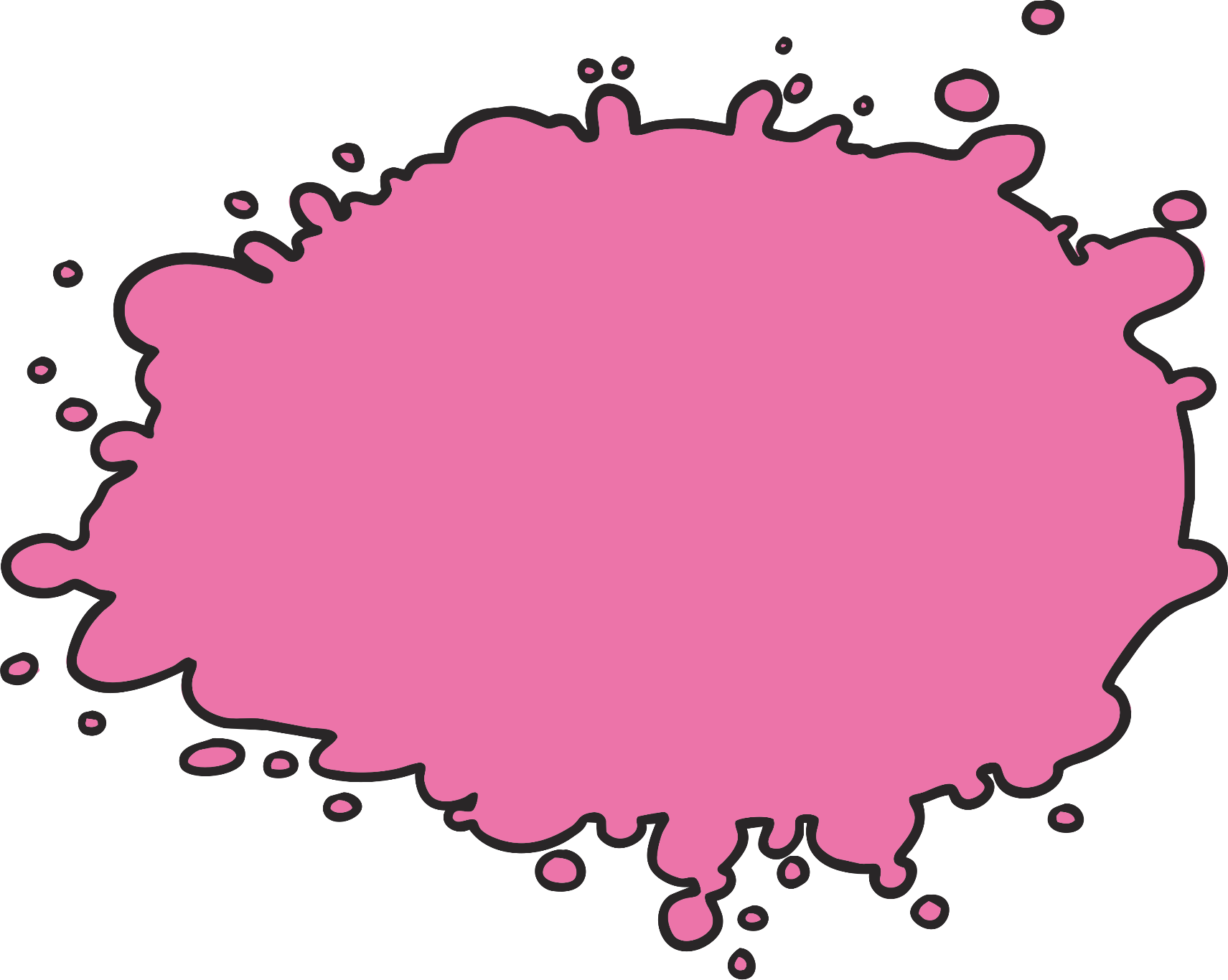 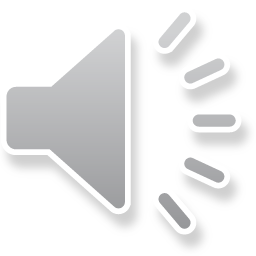 rose
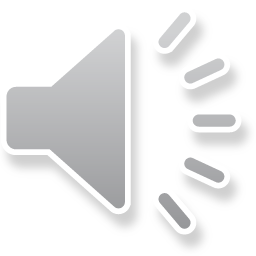 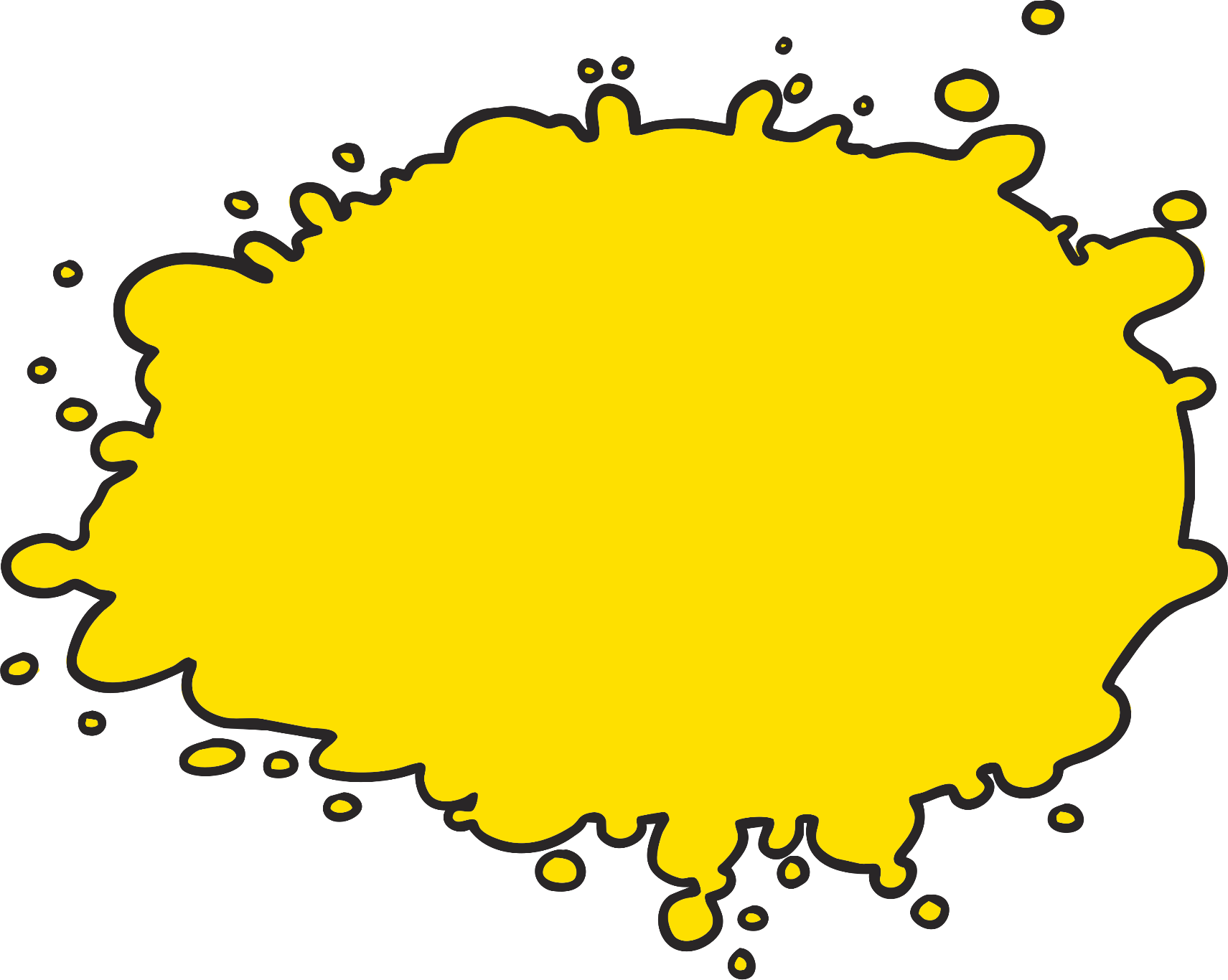 jaune